L’Administration communale de Dinant recrute, avec constitution d’une réserve de recrutement 
Un agent technique D7 – Contremaître voiries
CDI – temps plein (H/F/X)
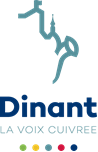 Missions 
Sous l’autorité du Coordinateur du pôle technique:
Gestion quotidienne d’équipes dont il a la charge :
◊Planification du travail et contrôle de celui-ci – être garant de la qualité des prestations
◊Conseils aux équipes
◊Gestion des horaires (congés, gardes, …) 
◊Evaluations
◊Être moteur dans la révision et l’amélioration des pratiques
◊Favoriser un climat de travail serein et transversal (professionnalisme dans les relations, réunions d’équipe, collaborations entre agents et services)

« Voiries »
◊Gestion des demandes d’ouverture de voiries sur la plateforme POWALCO
◊Préparation des dossiers de demandes d’ouverture du domaine public pour instruction au Collège
◊Rédaction d’états des lieux avant/après l’occupation du domaine public
◊Gestion des stocks (matériel-fournitures), rédaction de bons de commande (contrôle du budget)
◊Rédaction de clauses techniques de travaux de voirie
◊Gestion technique, administrative et financière des chantiers dont il/elle a la charge
◊ Identifier les besoins d’intervention au niveau des voiries
◊Suivi des sinistres en domaine public, en collaboration avec l’agent chargé des assurances (devis, rapports…)
◊ Délivrance d’autorisations & prescriptions techniques aux gestionnaires de câbles et conduites ou autres demandeurs
◊Rédaction d’ordonnance de police relative à l’occupation du domaine public et gestion de la signalisation routière
◊ Gestion du service hivernal
Salaire :
Traitement annuel brut (à l’index en vigueur) 
Echelle D7 (enseignement technique secondaire supérieur): de34.549,69€ à 51.489,17€
Nous vous offrons :
◊Un travail varié, qui a du sens, au service des citoyens 
◊Des chèques-repas 
◊2e pilier de pension 
◊Une allocation de fin d’année 
◊Un pécule de vacances 
◊Le régime de congé secteur public
Rigueur technique
Polyvalence – flexibilité
Gestion d’équipes – assertivité
Maîtrise de l’outil informatique
Conditions d’accès à l’emploi
Générales : 
-Être belge ou citoyen de l’Union européenne
-Être de conduite irréprochable et jouir des droits civils et politiques
-Avoir une connaissance de la langue française jugée suffisante au regard de la fonction à exercer
Particulières :  
Etre titulaire d’un diplôme de l’enseignement technique secondaire supérieur
Permis de conduire B
Atouts : 
-Disposer d’une expérience professionnelle d’encadrement d’équipes d’ouvriers du secteur travaux publics
Connaître le cahier des charges Qualiroutes
Connaitre la plateforme POWALCO
Modalités de recrutement
N’hésitez pas à envoyer votre candidature à la Ville de Dinant à l’attention de la Direction générale, par courrier recommandé à l’adresse Rue Grande n° 112 5500 DINANT ou par mail à l’adresse service.rh@dinant.be pour le 2 octobre 2023 au plus tard, avec les références 
« Recrutement contremaître voiries »
Les documents suivants doivent obligatoirement être annexés à la candidature : 
Lettre de motivation ; 
Curriculum vitae détaillé permettant d’attester de l’expérience requise ; 
Copie du diplôme 
Eventuellement toute autre attestation en lien avec la fonction ; 
Extrait de casier judiciaire daté de moins de 6 mois ; 

A défaut de tous ces documents, les candidatures seront déclarées irrecevables. 
Epreuves écrites éliminatoires: 19 octobre 2023 (la Ville de Dinant se réserve le droit de modifier la date des épreuves).
ExamenÉpreuve pratique/écrite :  
Confection d’un plan, d’un projet ou établissement d’un métré
Évaluation des connaissances spécifiques requises pour occuper la fonction 

Epreuve orale permettant de déceler les motivations du candidat et de comparer son profil avec les exigences générales inhérentes à sa fonction
Pour pouvoir être déclarés lauréats, les candidats doivent obtenir 50% minimum à chaque épreuve et 60% à l’issue de l’ensemble des épreuves.
Informations complémentaires:
Service RH : service.rh@dinant.be – 082/404.822
M. CHARLIER, Coordinateur du pôle technique: direction.travaux@dinant.be – 0496/267.880